Александр Сергеевич Пушкин (1799-1837)
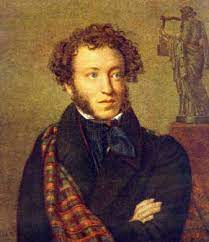 «Солнце русской поэзии»
«Никогда еще ни один русский писатель, ни прежде, ни после его, не соединялся так задушевно и родственно с народом своим, как Пушкин». 
Ф. М. Достоевский
Родители А. С. Пушкина
Сергей Львович Пушкин
Надежда Осиповна Ганнибал
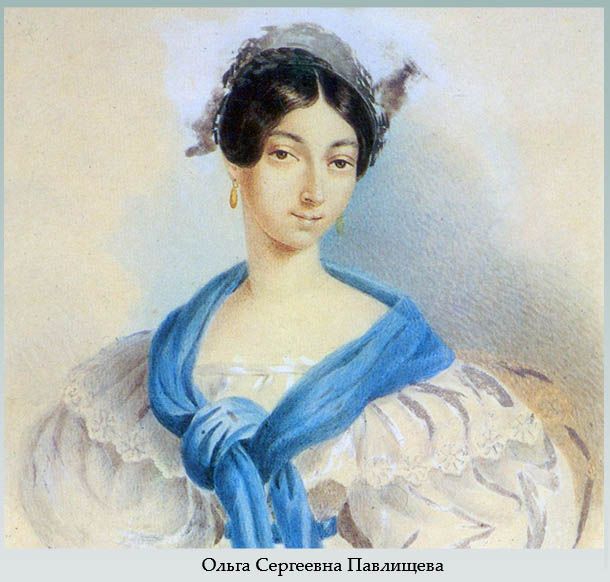 Дети Пушкиных
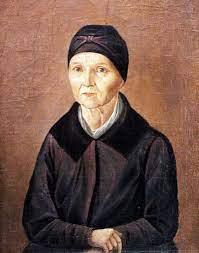 Няня Пушкина – Арина Родионовна Яковлева
«Подруга дней моих суровых,
Голубка дряхлая моя!»
А.С. Пушкин
Царскосельский Лицей (19 октября 1811)
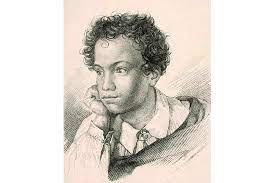 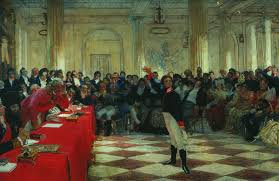 «Старик Державин нас заметил и, в гроб сходя, благословил»
А.С. Пушкин
Лицейский период
«К другу стихотворцу» («Вестник Европы», 1814) – первое стихотворение А. С. Пушкина
«Певец»
«Пирующие студенты» 
«Воспоминания в Царском Селе» 1815

Война 1812-1814
Петербург
«Вольность» 1817
«Деревня» 1819
«К Чаадаеву» 1818
«Руслан и Людмила»1820

Зарождение тайных обществ 1816-1818
Южная ссылка
«Кавказский пленник» 1821
«Братья-разбойники» 1822
«Бахчисарайский фонтан» 1823
«Цыганы» 1824
Елизавета Ксаверьевна Воронцова
«Сожженное письмо»
«Талисман»
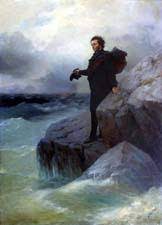 Михайловское
«К морю» 1824
«К Керн» 1825
«Пророк» 1826
«Борис Годунов» 1825

14 декабря 1825 – восстание декабристов, казнь 25 июля 1826
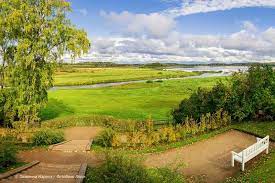 Михайловское
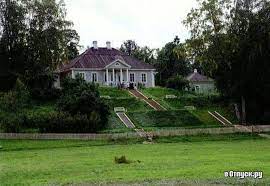 Пущин в гостях у Пушкина
Казнь декабристов
После ссылки
«Я Вас любил» 1829
«Арион» 1827 
«Поэт и толпа» 
«Путешествие в Арзрум»
Болдинская осень
«Повести Белкина» 1830
«Маленькие трагедии» 
«Бесы»
«История села Горюхина»
«Евгений Онегин»
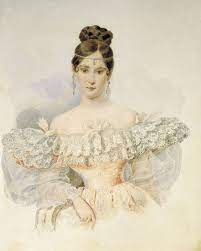 Женитьба на Наталье Николаевне Гончаровой
В Петербурге
«Дубровский»
«Пиковая дама» 
«Капитанская дочка»
«Медный всадник»
Последние годы жизни
«Вновь я посетил» 1835
«Памятник» 1836
Дуэль на Черной речке 27 января 1837
Смерть Пушкина
«Солнце нашей поэзии закатилось! Пушкин скончался, скончался во цвете лет, в средине своего великого поприща!.. Более говорить о сем не имеем силы, да и не нужно: всякое русское сердце знает всю цену этой невозвратимой потери, и всякое русское сердце будет растерзано. Пушкин! наш поэт! наша радость, наша народная слава!.. Неужели в самом деле нет уже у нас Пушкина! к этой мысли нельзя привыкнуть! 29-го января 2 ч. 45 м. пополудни».
В. Ф. Одоевский